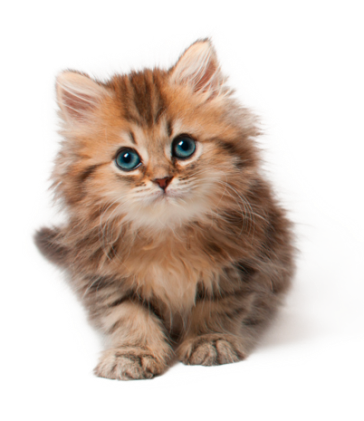 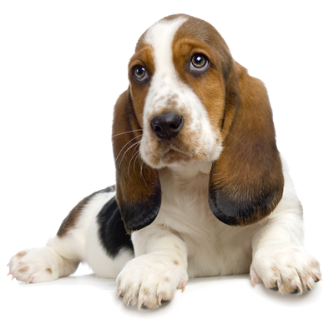 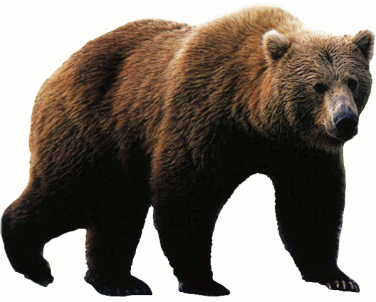 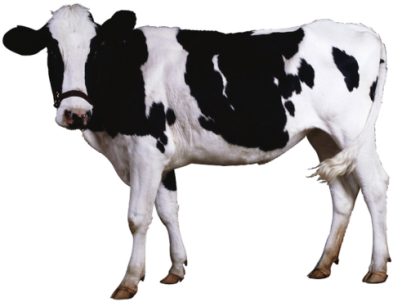 медве́дь       ко́шка         коро́ва      соба́ка
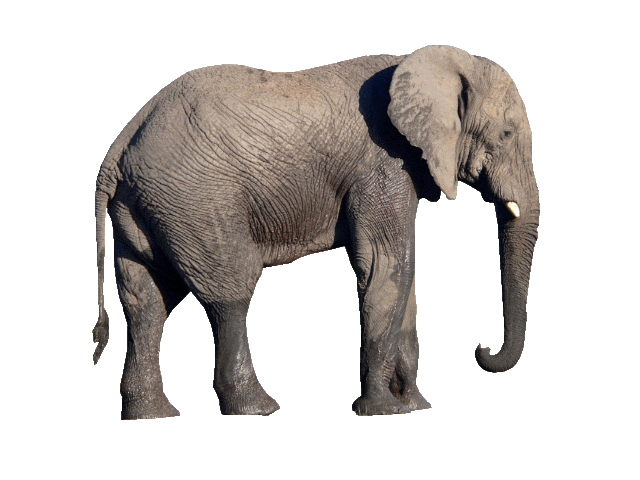 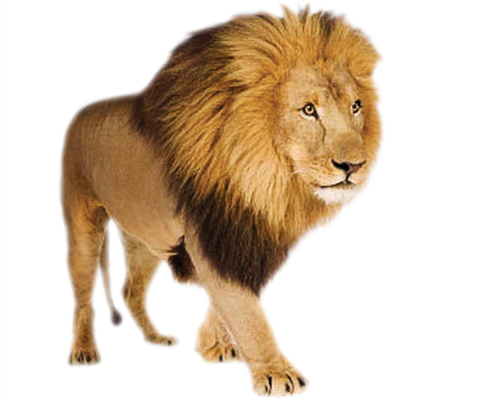 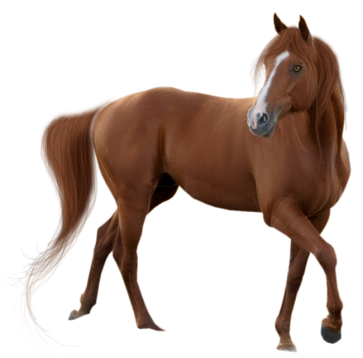 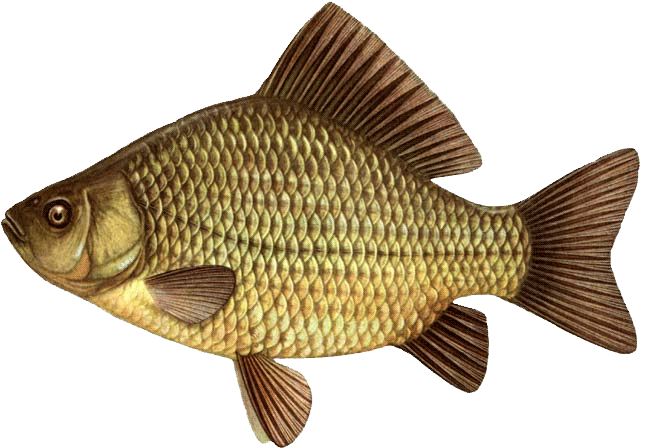 ры́ба             лев            ло́шадь       слон
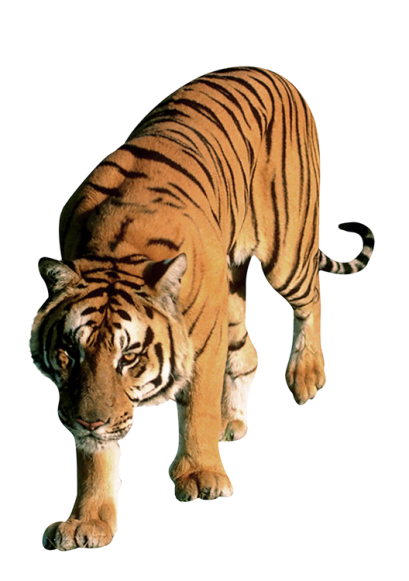 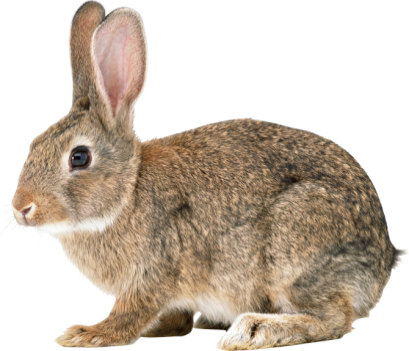 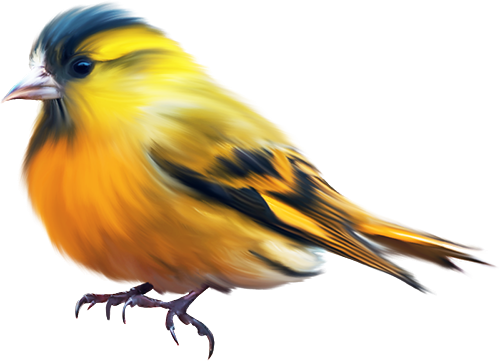 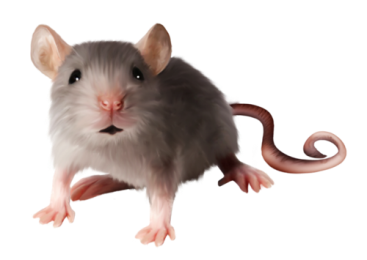 пти́ца        мышь          кро́лик          тигр
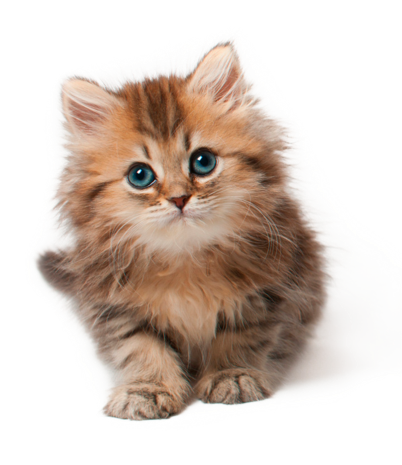 медведь
кошка
корова
собака
рыба
лев
лошадь
слон
птица 
мышь
кролик
тигр
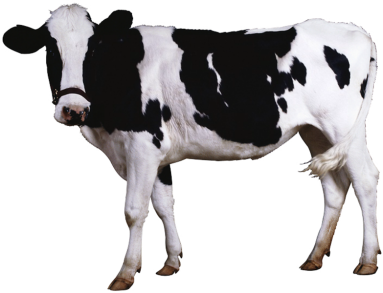 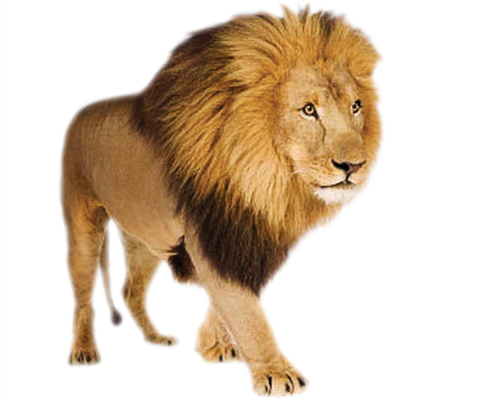 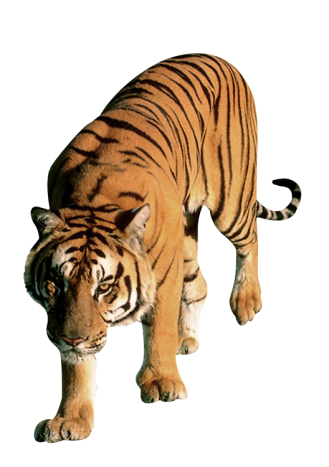 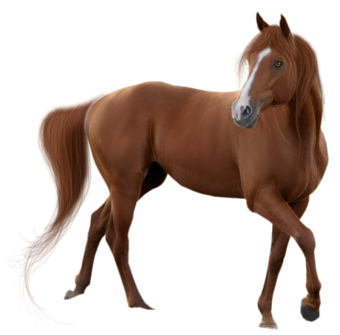 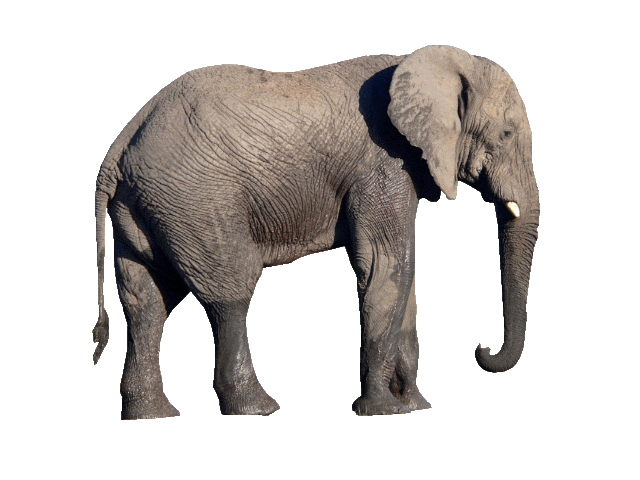 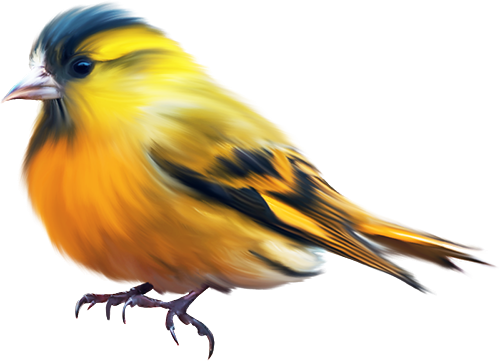 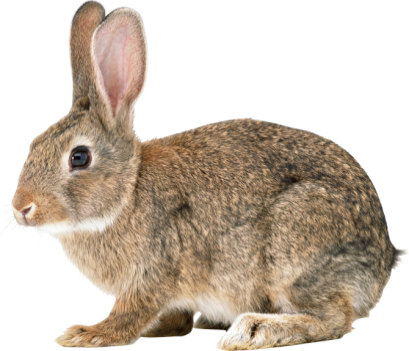 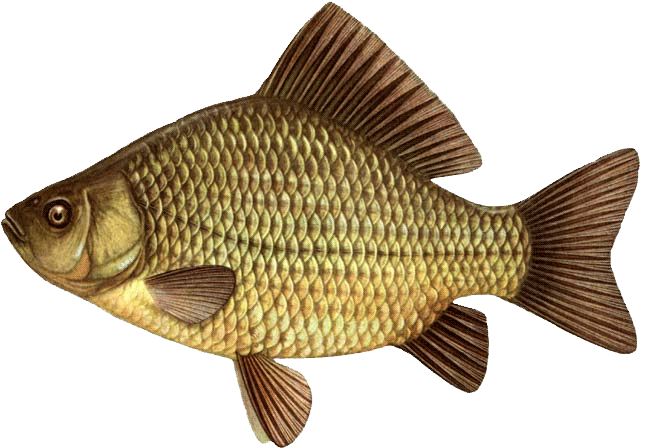 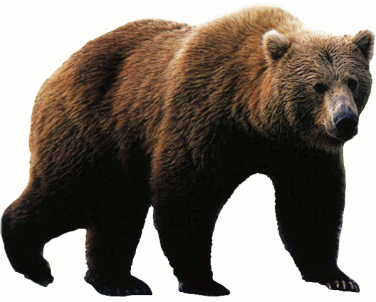 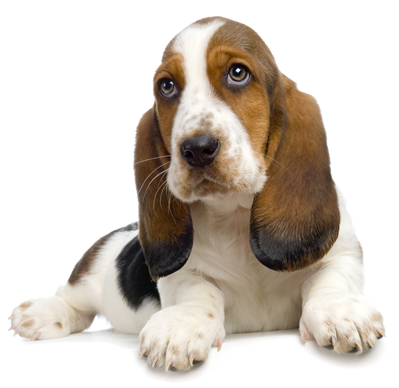 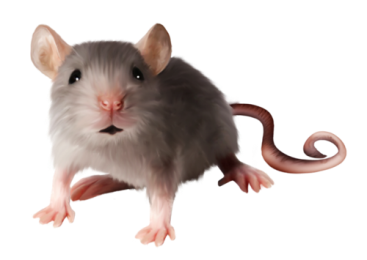 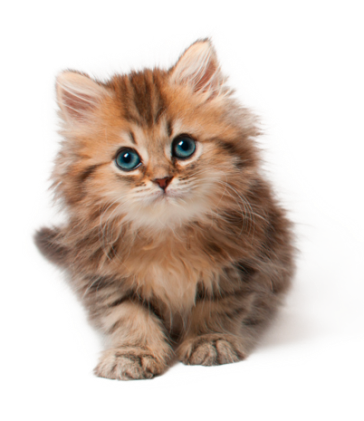 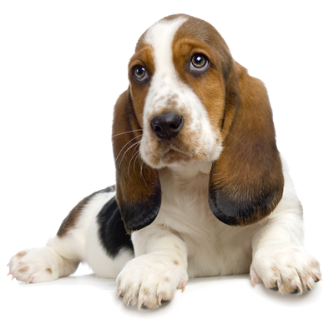 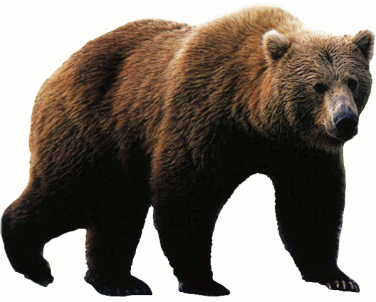 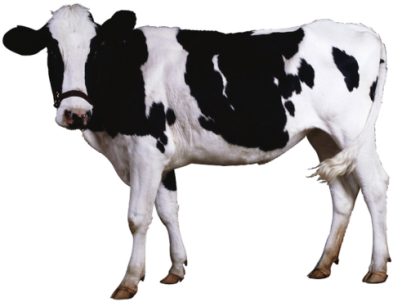 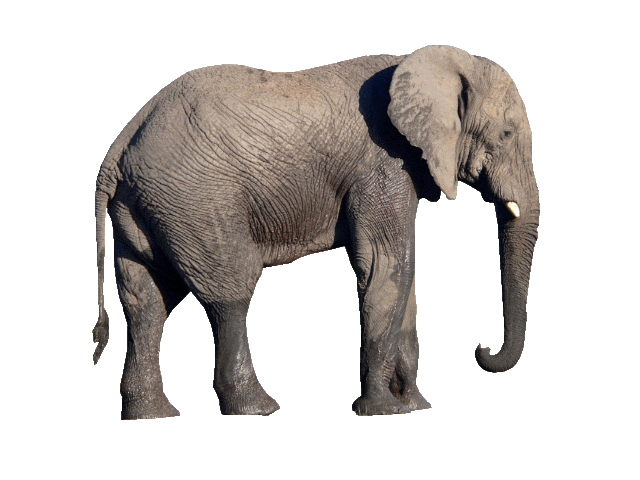 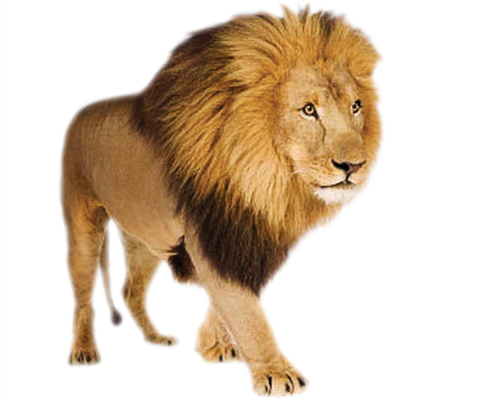 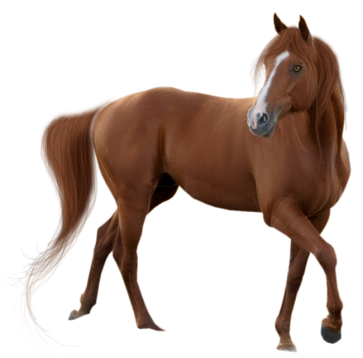 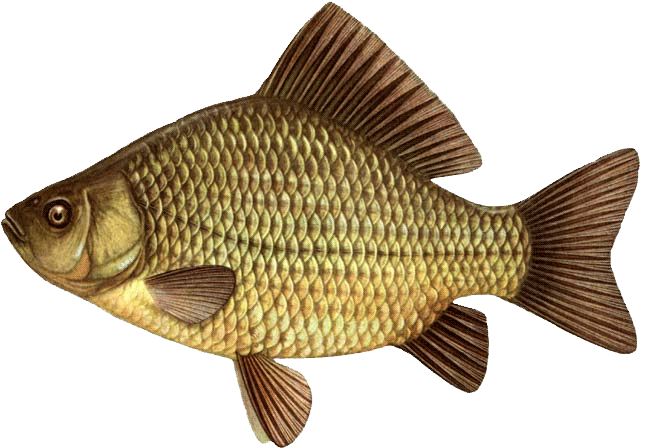 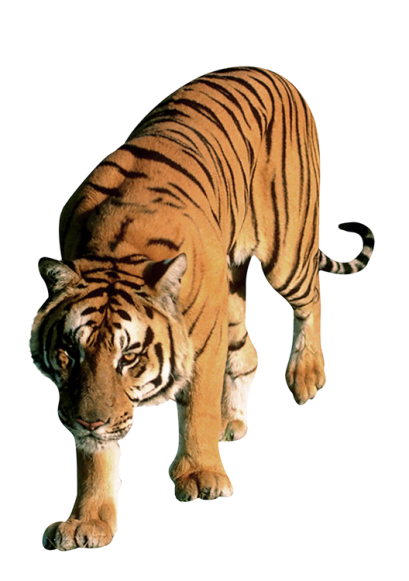 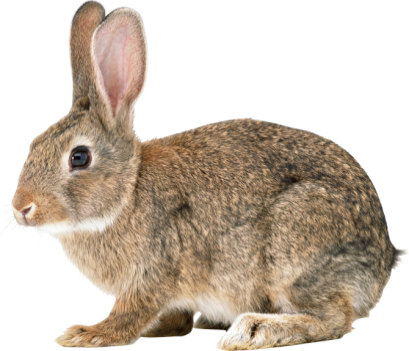 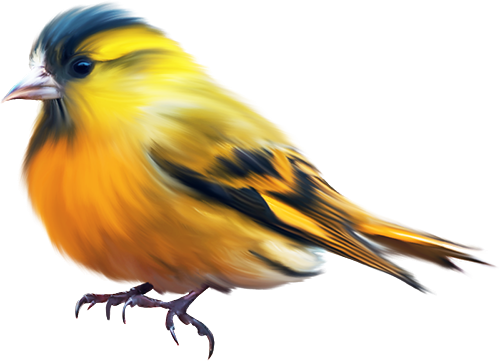 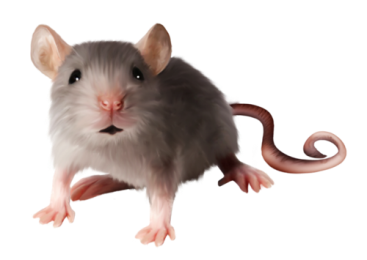